Recessed Open Meeting
2023 Cascade Natural Gas IRP
Docket UG-220131
June 1st, 2023
Agenda
9:30	  Call to Order
9:35	  Overview of Agenda and Instructions for Participation
9:40	  Commission Staff Presentation
9:50	Integrated Resource Plan Presentation by Company
10:40	  Public Comments                                                       
11:30	  Adjourn
2
Participant Instructions
Ground Rules – please remember to follow these ground rules to help us conduct a smooth and productive meeting:
Mute your microphone when not speaking
We are recording and streaming, by participating you consent to be recorded
Use the “raise hand” tool to ask a question or indicate you’d like to comment on a particular item
Don’t put your phone on hold
The chat is for technical assistance only
One person speaks at a time
3
Participant Instructions
Closed captioning is available.
To view them in Zoom, scroll down to the controls bar at the bottom of your screen. This is where you can find your Mute, Video, Chat, and Reactions button to raise your hand. Select Closed Caption and turn it on.
4
Participant Instruction
We will provide an opportunity to comment on Cascade’s Integrated Resource Plan. If you would like to provide a public comment today, please remember to:
Raise your virtual hand if you’re participating virtually – if you’re joining us on the phone, dial *9 to raise your hand
Stay muted until called on
Wait your turn and do not interrupt other speakers
Use the chat feature in Zoom if you need technical assistance
5
Commission Staff Presentation
6
[Speaker Notes: Cascade IRP Recessed Open meeting script 
 
Good morning, Welcome everyone – we are going to be hearing from Cascade Natural Gas momentarily about their 2023 Integrated Resource Plan.  
 
My name is Byron Harmon, staff lead on this docket.  
 
I will try to keep my overview brief: 
 
Cascade filed their work plan in February of 2022 
 
The company held six work groups from March of 2022 through February of 2023 and completed their draft in December.  
 
Cascade filed their final IRP in February of 2023.  
 
The 2023 IRP brings many changes from the previous IRP. 
These include climate change modeling, RNG resources for the voluntary RNG program, a new optimization software, PLEXOS, analysis regarding the CCA, and hydrogen fuel blending.  
 
Staff’s extensive comments prompted further conversations between Staff and Cascade that has resulted in pledges for increased direct and routine communication for future IRP processes.  
 
Next, I will Invite Cascade staff to introduce themselves and hand the reins over to Cascade for their presentation]
Integrated Resource Plan PresentationbyCascade Natural Gas
7
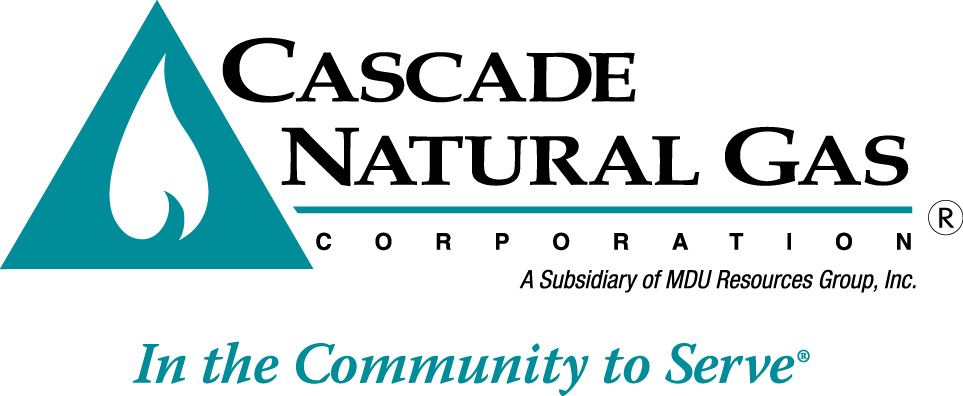 Integrated Resource PlanOpen Meeting Presentation
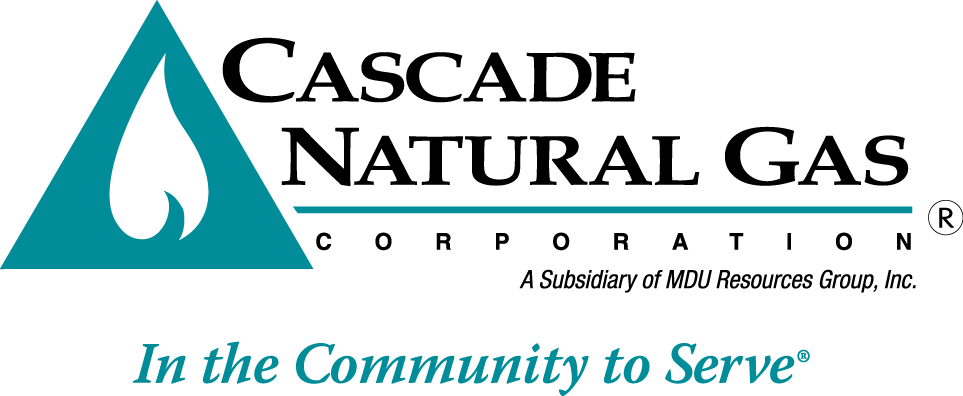 June 2, 2023
Microsoft Teams/Teleconference
Agenda
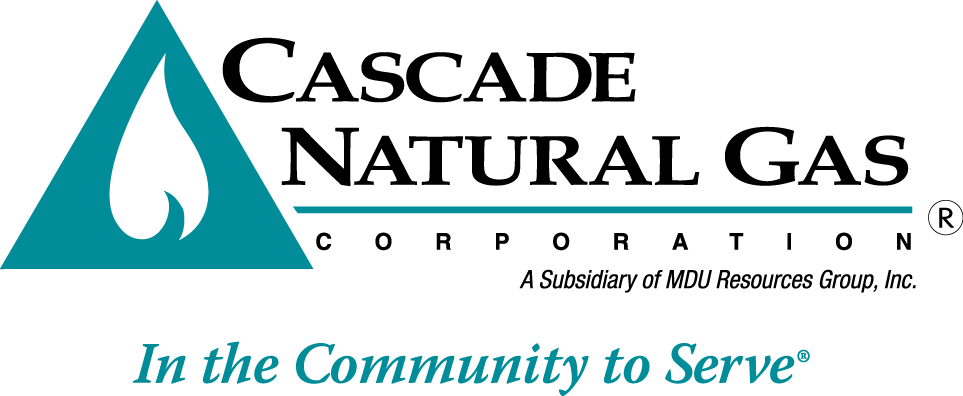 9
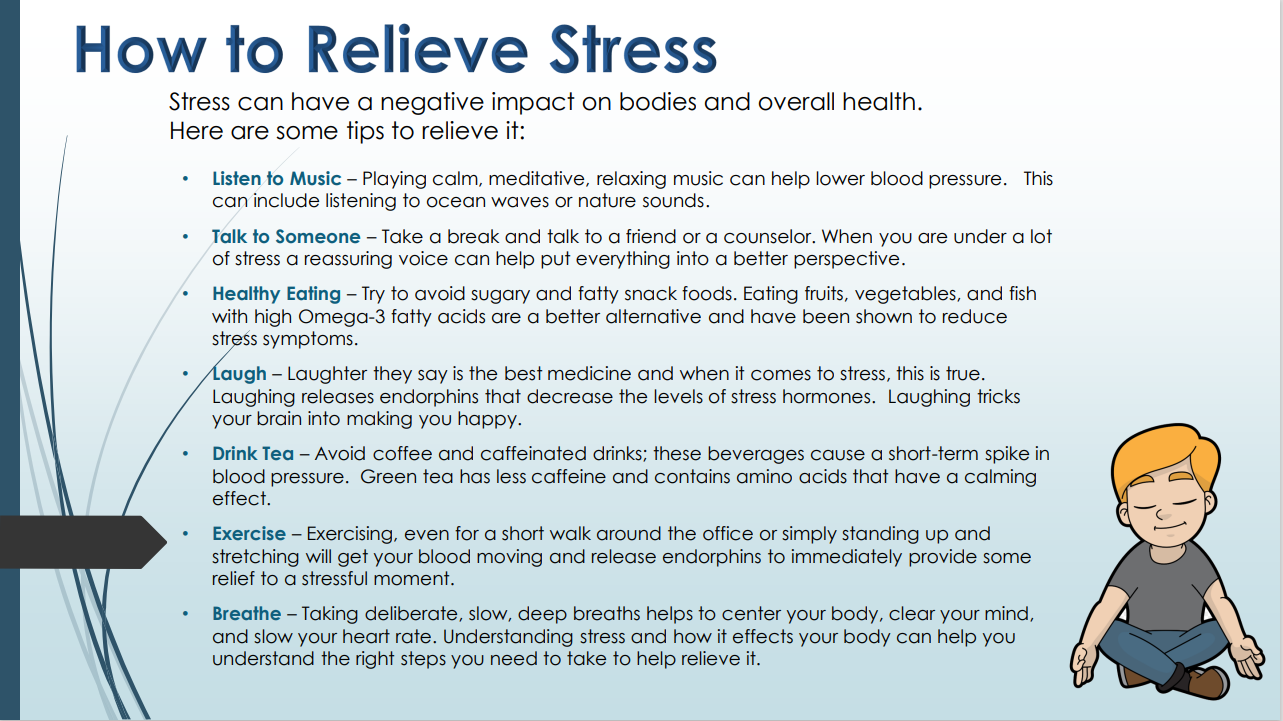 Safety Moment
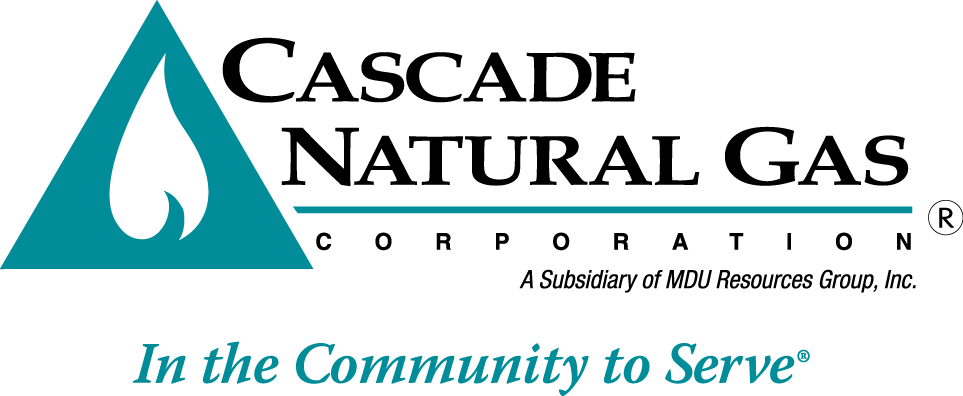 10
Climate Change Impacts
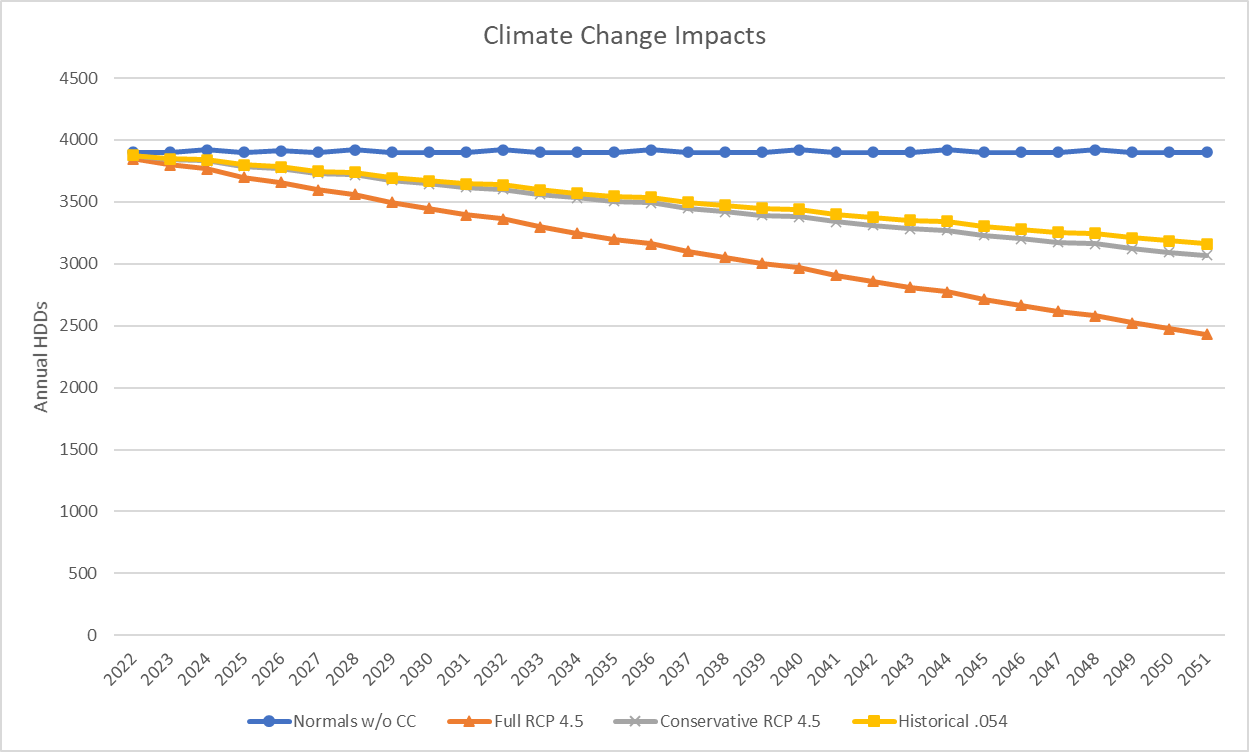 Cascade utilized Climate Change data from the Intergovernmental Panel on Climate Change.1 
Cascade used the Coupled Model Intercomparison Project Phase 4 (CMIP5) with the RCP 4.5 scenario which included 36 different models.
Cascade chose this scenario as it best represents the Western North America emission goals and was labeled as the most probable baseline scenario.2
Cascade also modeled using the 18 most conservative models as well as the Environmental Protection Agency’s noted historical temperature change (.54°F per decade since 1979).3
1 https://ipcc-browser.ipcc-data.org/browser/search?format
2 Representative Concentration Pathway – Wikipedia
3 Climate Change Indicators: U.S. and Global Temperature | US EPA
11
Total System Demand
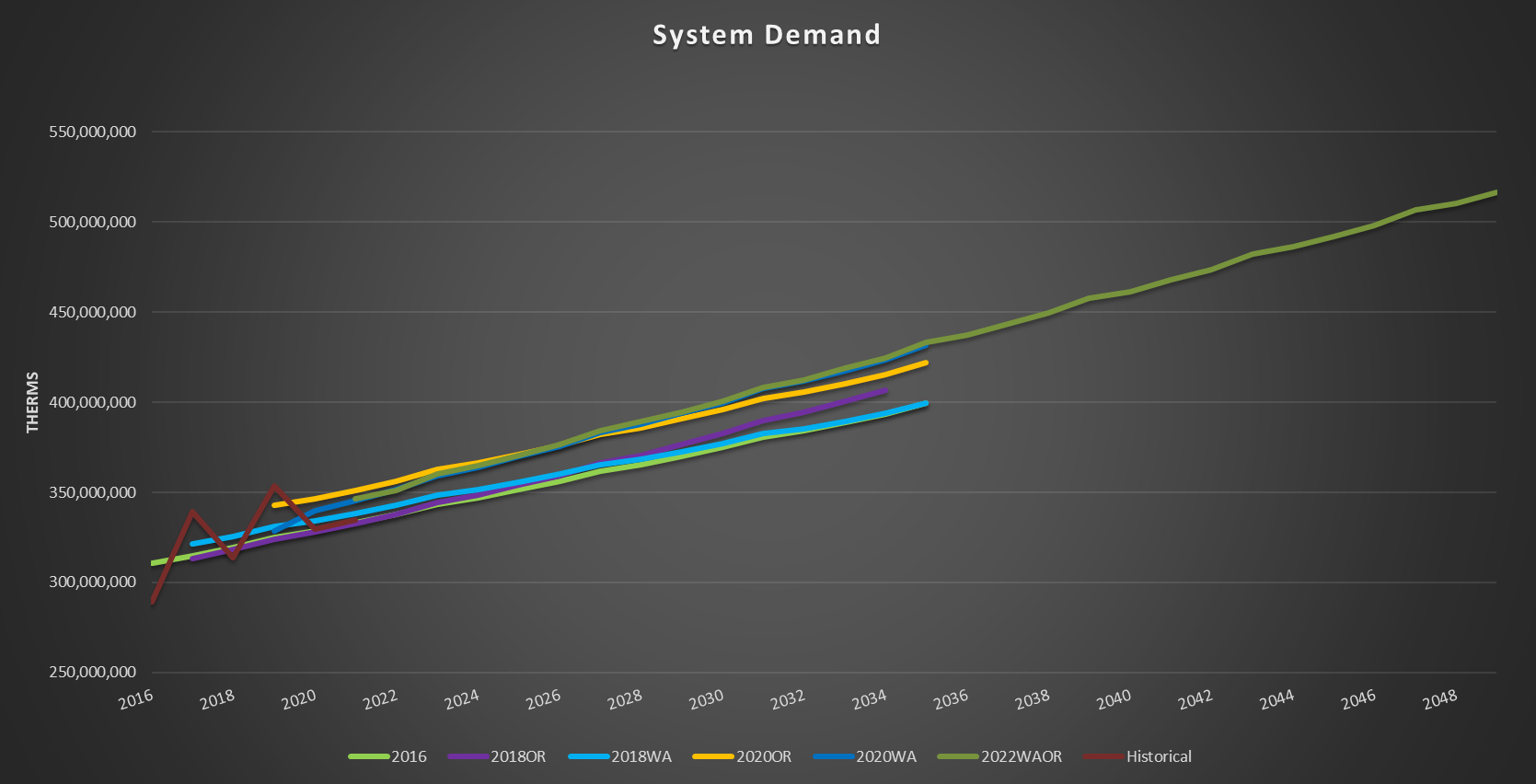 12
Snapshots


Potential Code-Driven Real Time Program Changes
Clear Indications From Code Officials Across The Service Territory Will Be Needed
WSEC 2021 Impact On Program Forecasts
Enhanced Focus on Growing Low Income Programs
Continued Focus on Trade Ally Network
ENERGY EFFICIENCYNEAR TERM GOALS
13
CUMMULATIVE POTENTIAL DSM FORECAST
BIENNIUM PERFORMANCE
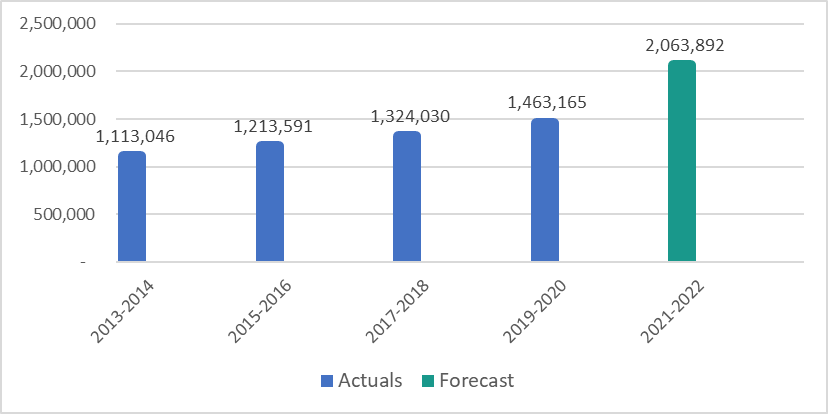 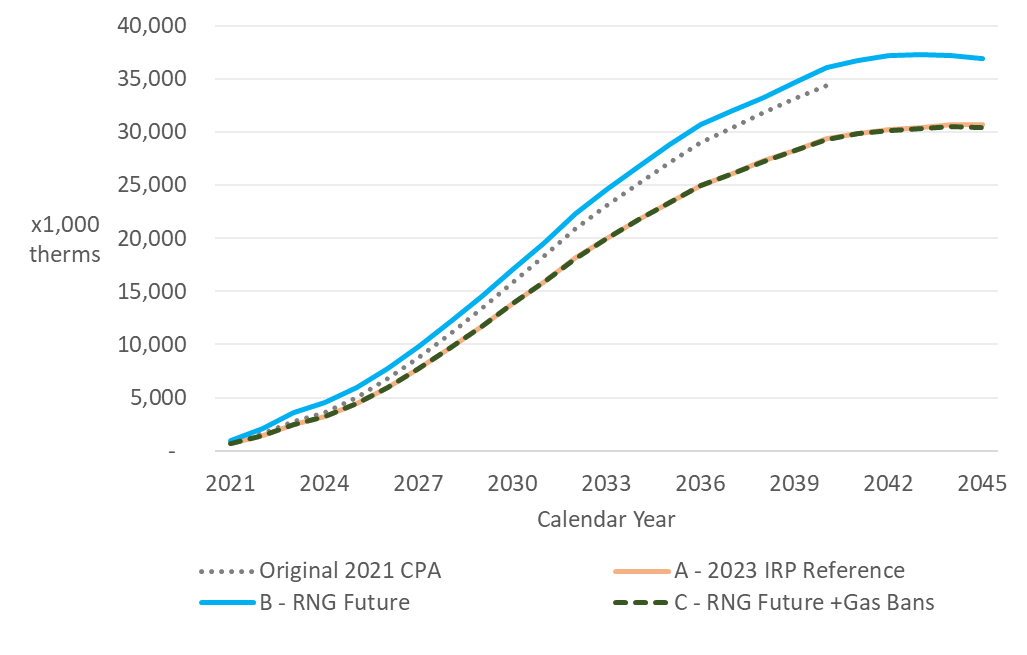 ANNUAL PERFORMANCE
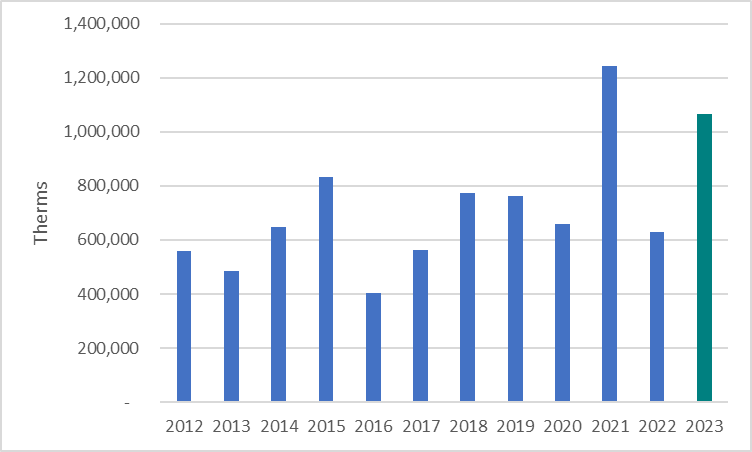 Savings Through 2045:
48 Million
 therms
14
Energy Efficiency Deliverable Milestones
15
Climate Commitment Act
Program establishing a declining cap on GHG emissions from covered entities consistent with the limits established in RCW 70A.45.020, and a program to track, verify, and enforce compliance with the cap through the use of compliance instruments.
Anthropogenic GHG Emissions Reductions: 
Achieve 1990 levels (90.5 million metric tons)​ by 2020
45% below 1990 levels (50 million MT)​ by 2030
​70% below 1990 levels (27 million metric tons) by 2040
95% below 1990 levels (5 million metric tons)​ by 2050
Covered Entities: 
Fuel suppliers, natural gas distribution, electric utilities, and large facilities. 
Landfills and certain emissions intensive and trade exposed (EITE) entities are added in during 2nd and 3rd compliance periods.
16
[Speaker Notes: Abbie Weigh in]
Climate Commitment Act
Cascade’s regulated emissions:
Customer Emissions – about 2,000,000 metric tons CO2e in 2023
All core customers
Non-core customers that are not covered entities under the CCA (=/>25,000), and excludes customers that may "opt-in" to program individually or that may petition to be emissions-intensive and trade exposed (EITE). 
Operations Emissions – about 24,000 to 25,000 metric tons CO2e
Methane leakage
Fuel combustion from >5 mmbtu sources (e.g. compressor stations)
17
[Speaker Notes: Abbie Weigh in]
Climate Commitment Act
Baseline
2015-2019 average
No Cost Allowances for Natural Gas Suppliers
See chart
Allocation of No Cost Allowances
2023 – proposed allocation by September 1, 2023
2024 and thereafter, allocations made in October of prior year
93% of baseline for 2023
7% incremental reduction from baseline each year, 2024 to 2030
2.6% incremental reduction from baseline each year, 2043 to 2049.
1.8% incremental reduction from baseline each year, 2031 to 2042
18
[Speaker Notes: As a comparison with the overall program targets, if we reduce emissions commensurate with the decline in our no cost allowance allocations, this equates to a 98.4% reduction from the baseline.]
Top Ranked Candidate Portfolio Components
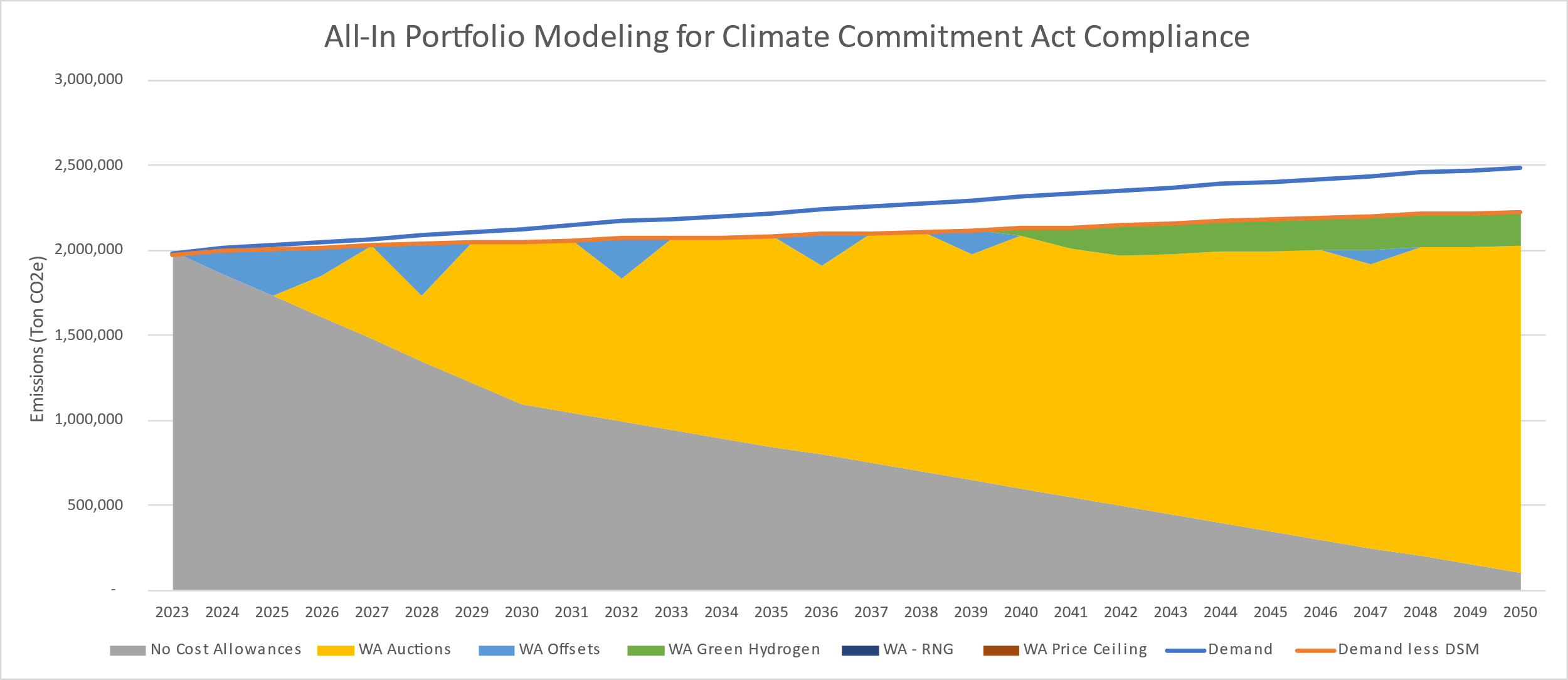 All Cost-Effective DSM
Incremental RNG – Utilized mostly in Oregon, 154,210 Dth starting in 2023, up to 15,635,780 Dth by 2050
Incremental Hydrogen – 90,970 Dth starting in 2029, up to 524,700 Dth by 2050
Compliance Instruments – Utilized as needed, exact number discussed under confidential treatment in IRP
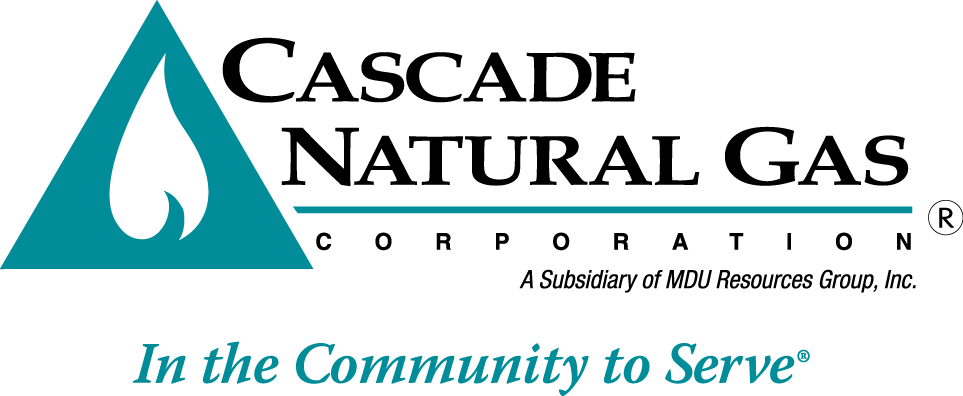 19
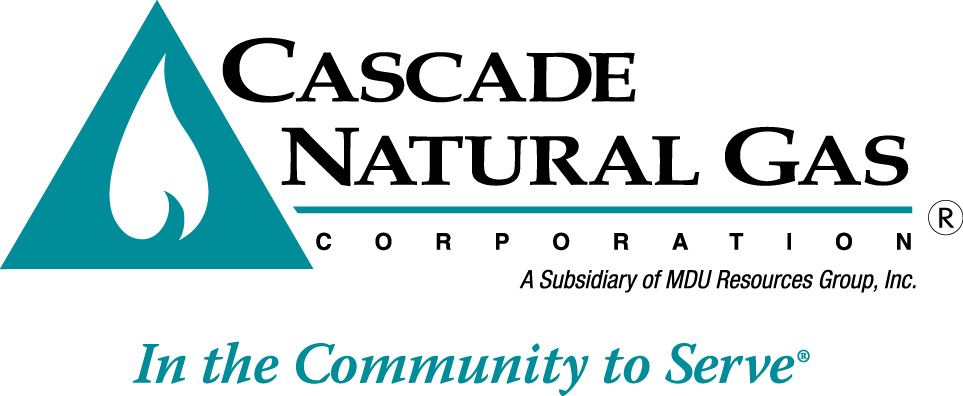 Integrated Resource PlanOpen Meeting Presentation
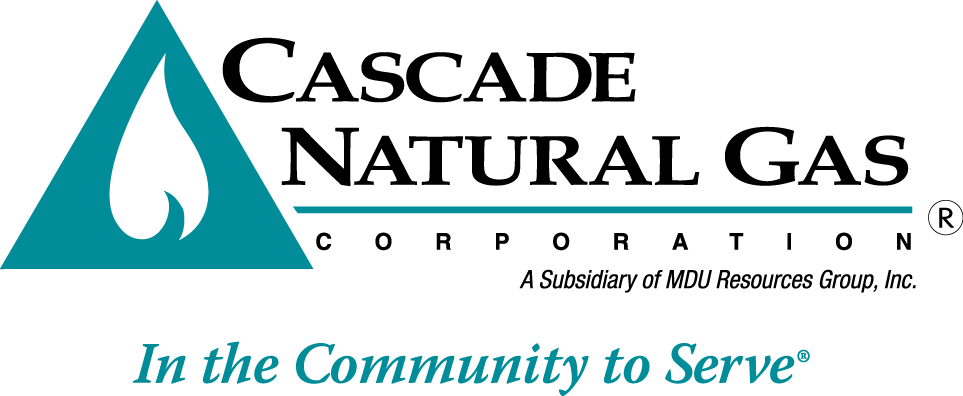 June 2, 2023
Microsoft Teams/Teleconference
Public Comments
21
The meeting has concluded
22